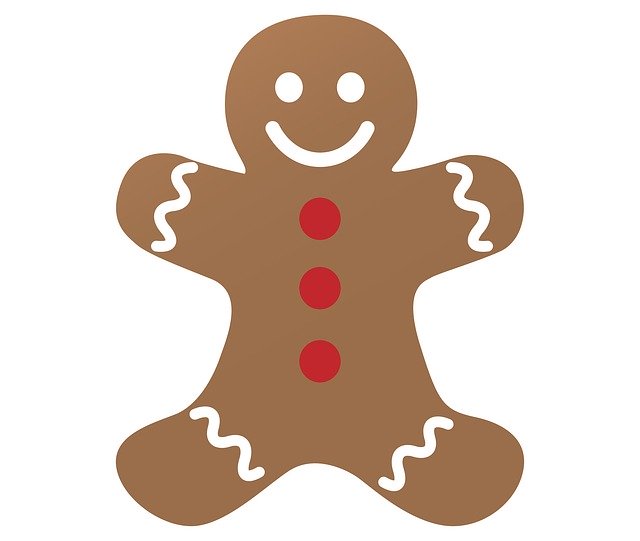 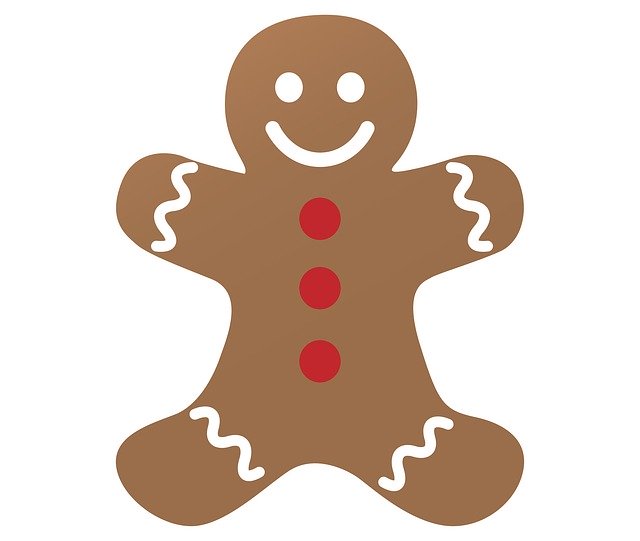 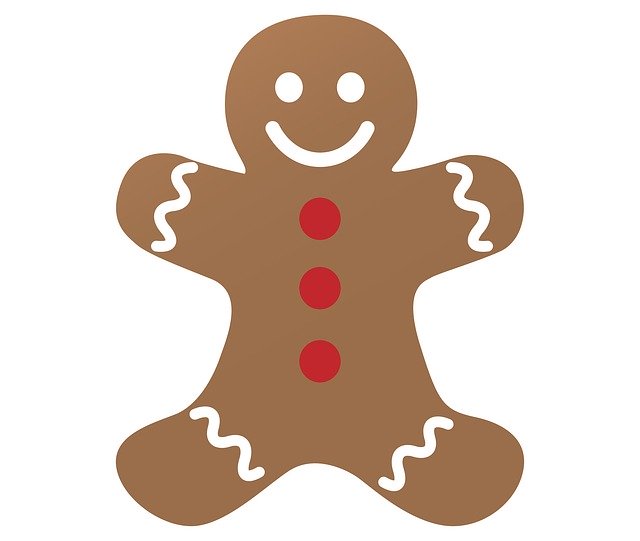 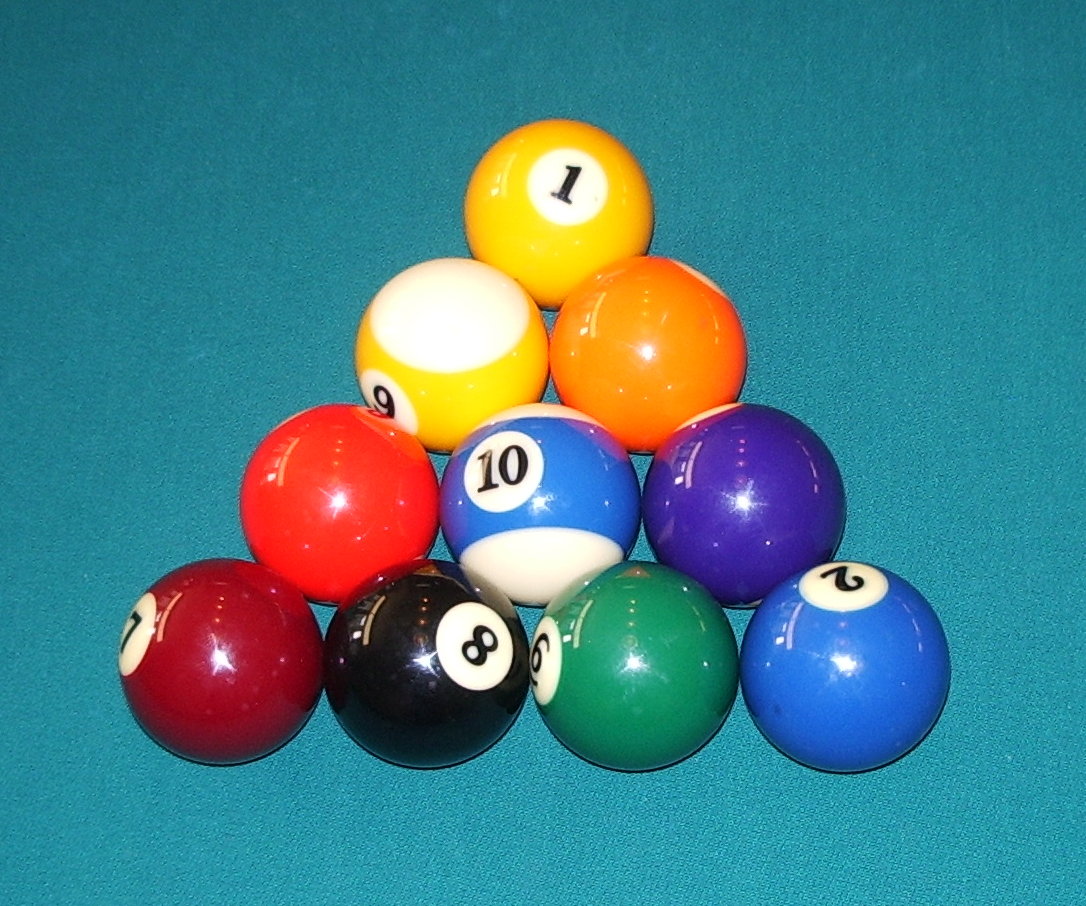 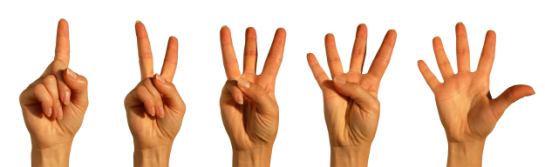 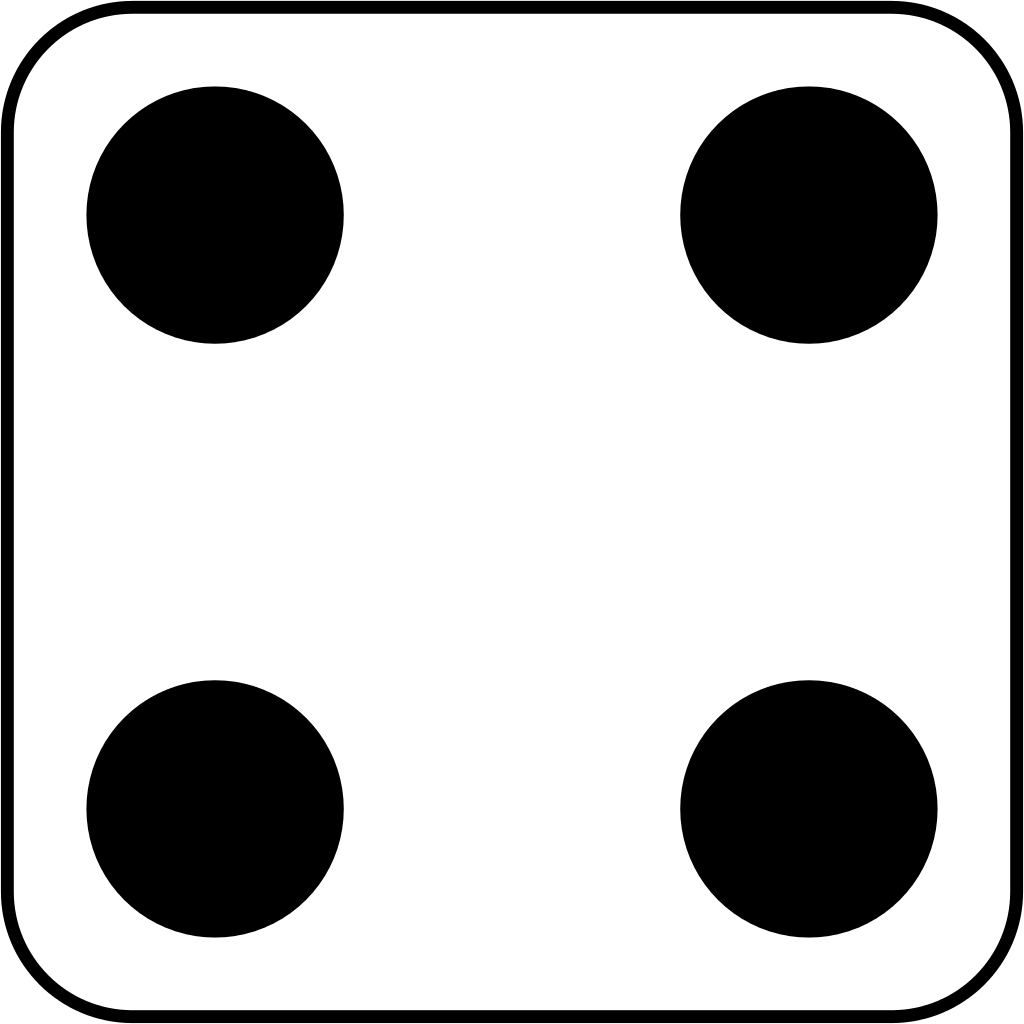 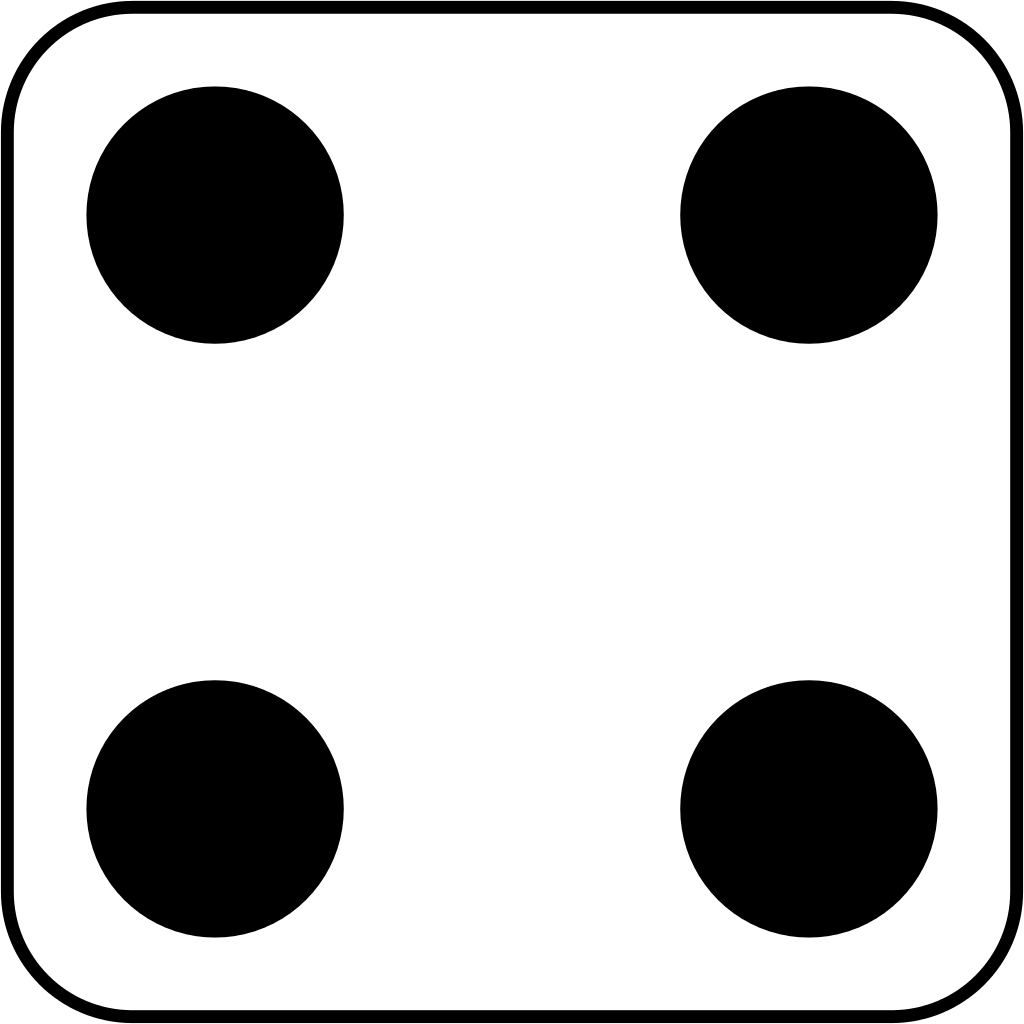 This Photo by Unknown Author is licensed under CC BY-NC